Positional Drills for all aspects of the game
By: Scott Manahan
The Goal
Getting sufficient reps for all position groups on your team. While still having individual time with their Positional Coach
Focus on intentional reps with high focus.
This can be done within an Individual Defense portion of practice.
Defense must be a priority for your team if you want the guys to have a buy in.
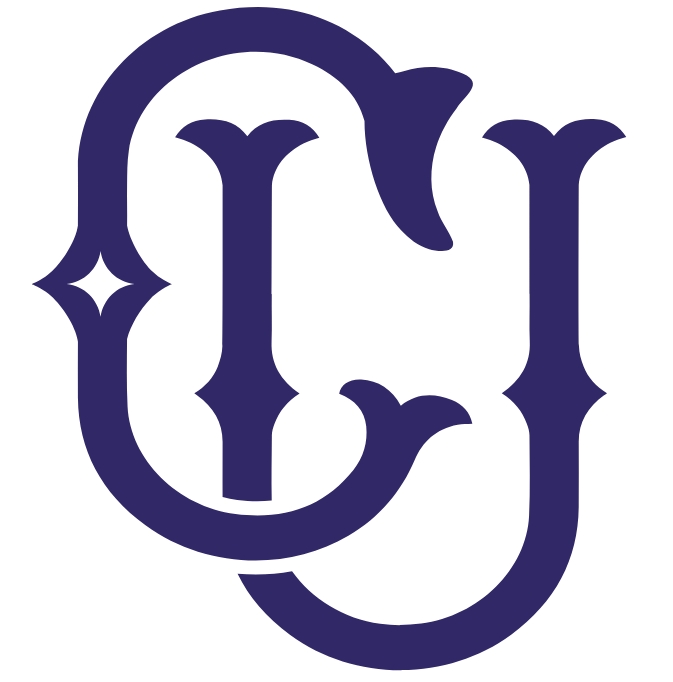 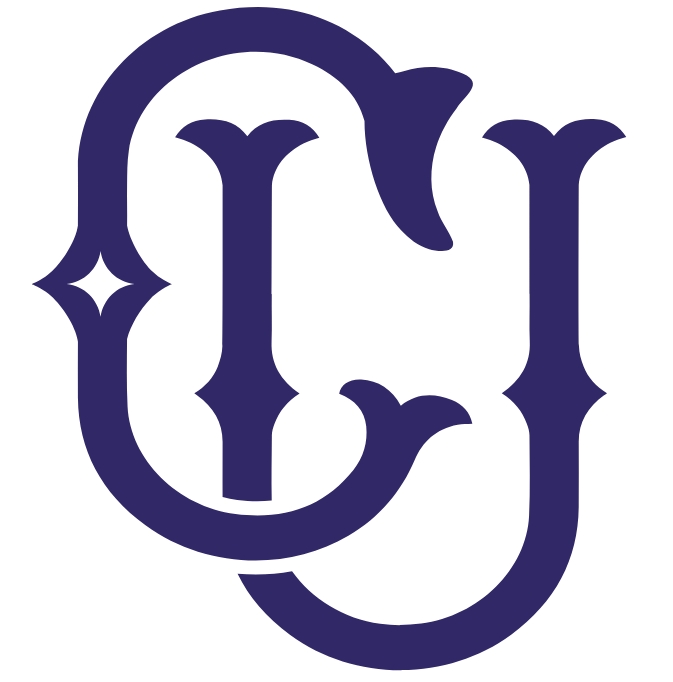 Infield
Our progression for infielders is very simple, we start with the hands working into footwork, into some sort or live rep (either fungo or off machine ground balls)
EDD’s: (Every day drills) our infielders do these every day, this is a hand progression done on knees. Short hops bare handed, into gloves on same progression. 10x reps per forehand, backhand, and balls right at them. They will get 60 reps before a fungo. 
Footwork: We focus a lot on our footwork and footwork for our throws. The drill we do a lot, is a little square drill. Fielders have ball in hand, act like they are fielding a ground ball and then deliver the ball to another infielder. For us this goes 3B to 2B, 2B to SS, SS to 1B, 1B to 3B. Then Restart, focus on keeping the feet moving thru your throws and “Landing the Baseball” to your guy you are throwing to.
Infield Cont.
Live Rep Work: (Fungos or machine ground balls) this is where your infielders will get a majority of reps for the day. You can go live throws or no throws if you want to just get mass reps. 
Modify the balls that they get, make sure they get a mix of forehand, backhand, right at them, slow roller. Make it as “Game Like” as possible. 
Making sure we stick to the priority of the day, if it is to work on throws, make the focus that. Be sure to have a solid focus for the day and be able to stick to it for all of your defensive drills.
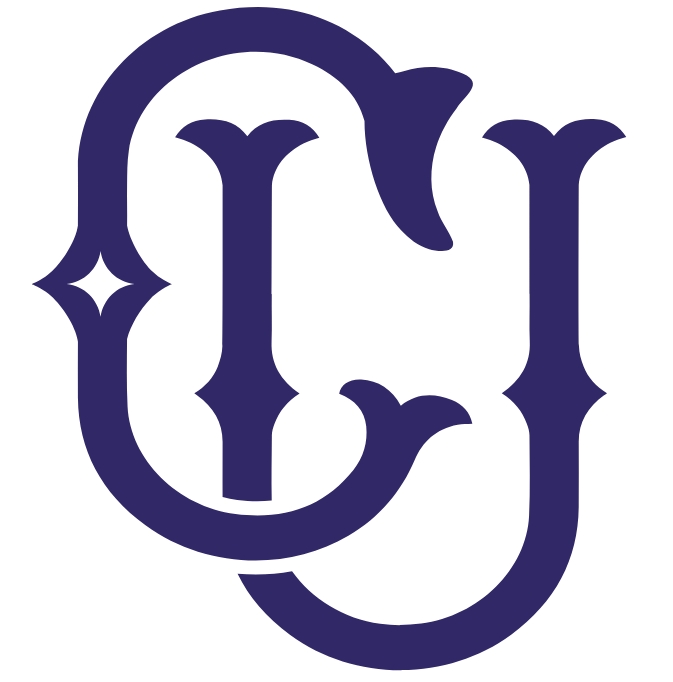 Outfield
Very Similar to infield, EDD’s, into Drill work, to live rep work
Understanding outfielders most important time is getting reps during BP. That is the best time for them.
Drill work, is important to clean up the fundamentals of their game. So Drop steps, approaching the ball, how to run after balls, etc. 
The Live rep phase is huge for them to get live looks like they would be in a game. Focusing on reading barrel, contact points, the spin of the ball, are all tools that can only come from live reads in a BP Setting.
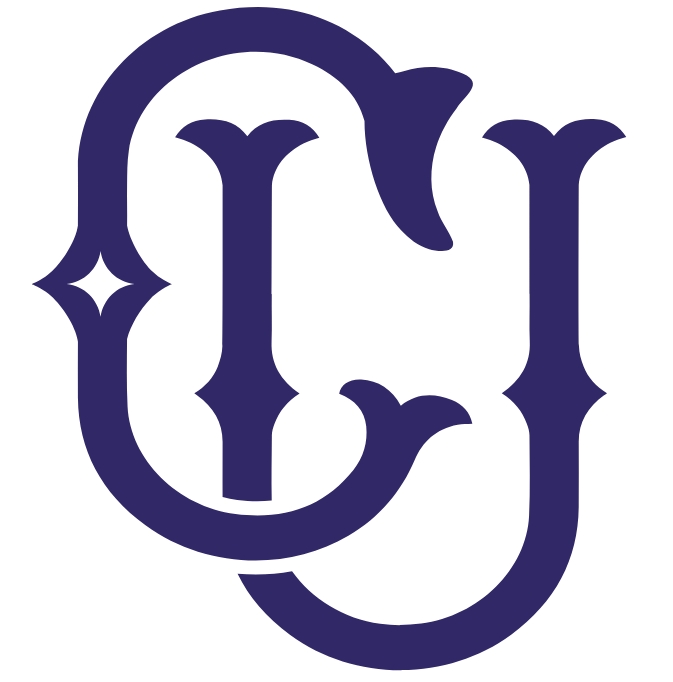 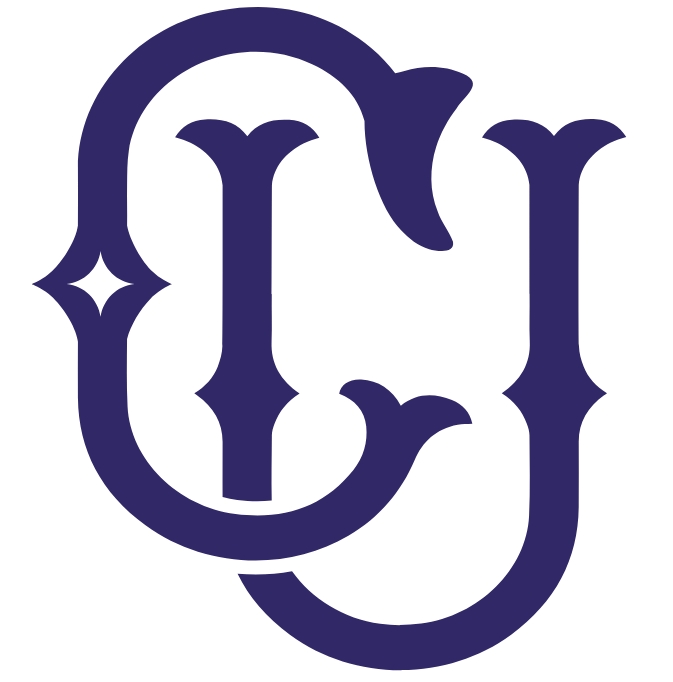 Catching
Equipment needed: 14 oz baseballs, training mitt

Receiving Drills
 	A stance – working below the baseball – 7 ball drill
  		Thumb to 6pm – thumb to 3pm
	Wall in front of the catcher 

Transfer Drills 
 	Pause Drills, Framing band

Blocking Drills
 	Stationary work – no glove (tennis balls)

Throwing Drills
 	Pause Drill – wall drill
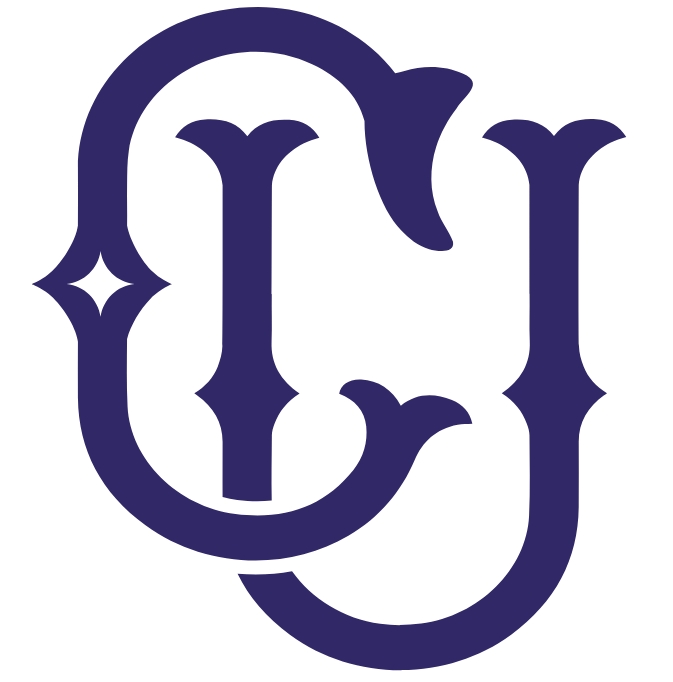 Pitching
Progression Drill
	Phase 1 – Upper Body Isolation

	Phase 2 – Torque Series

	Phase 3 – Step Behind Series

	Phase 4 – Step Back Strommies

	Wind Up/Stretch